Diseminacija  i implementacija Projekta EULEONARDO DA VINCI Partnerstva 2013. – 2015.„Wege zur Verbesserung in der Fachunterricht!”u Srednjoj školi” Stjepan Ivšić” Orahovica
!
Mirjana Boloban, prof.mentorĐakovo, 23. svibnja 2015.Srednja strukovna škola Antuna Horvata
Wege zur Verbesserung in der Fachunterricht
Načini za unaprjeđenje strukovnog obrazovanja
učenici ugostiteljskih i cvjećarskih zanimanja
službeni jezik - njemački – German
trajanje 2013. - 2015.
Tema projekta
Povrće  
predstavlja polazišnu točku svih  strukovnih smjerovima koji sudjeluju u projektu i okosnica je ovog  projekta
Cilj projekta
Glavni cilj je stvaranje transnacionalnog modula izobrazbe na temelju odabranih  kvalifikacijskih dijelova koji  odgovaraju odabranim nacionalnim profilima zanimanja s istodobnim proširenjem kompetencija strukovnih nastavnika i učenika.
Drugi cilj:
Razvoj novih partnerstava za umrežavanje
Nastavnici  će usporediti različite sadržaje učenja i izobrazbe  i nastavne metode partnerskih institucija uz potporu  nastavnika stranog jezika
Sustav školstva u RH
Određivanje polazišne točke
a) u  gastronomskom području bavit ćemo se ćemo se uglavnom sadržajem izobrazbe na temu "priprema hladnih jela od povrća" i "priprema toplih jela od povrća" i "serviranje povrća  te ukrašavanje." 
Ovi sadržaji mogu biti  kvalifikacijski dijelovi  modula izobrazbe u gastronomskim zanimanjima kuhar - konobar, hotelske i ugostiteljske djelatnosti
b)  u florističkom  području ćemo izraditi i pismeno formulirati  polazišne točke s profesionalnim profilima ugostiteljstva na temu "dizajn i dekoracija povrća" i  „aranžiranje,odabir prikladne  stolne dekoracije te vrste povrća i njihova prerada”
Nositelj projekta
Střední škola gastronomie a služeb, Masarykovo nám.2, Nová Paka, Češka
CZECH CARVING STUDIO 

To je institucija koja je u višegodišnjoj suradnji s našom školom te priprema naše polaznike u području pripreme hrane od voća i povrća. 
U ovom projektu će za nas i naše partnere pripremiti radionice za rezanje i dekoracije od povrća.
Partner 1
Stredná odborná škola obchodu a služieb, Stavbárska 11, 036 80 Martin, SLOVAKIA
Hotel Turiec
Hotel je ugovorni partner naše škole i također radno mjesto strukovne nastave naših učenika - za kuhare i konobare
Partner 2
Střední odborná škola a Střední odborné učiliště Třešť, CZECH REPUBLIC
AGRO Brno - Tuřany, a.s.
Ova je tvrtka aktivna u uzgoju povrća s najnovijom tehnološkom opremom i najsuvremenijom obradom kupusnjača, također  radi u području  floristike.
Partner 3
Zespół Szkół im. ks. Jana Dzierżonia Pieszyce, POLAND
Gospodarstwo Agroturystyczne "Cicha Woda" Szymon Balak
Pieszyce, Lasocin 1
Pružaju ugostiteljske usluge s jelima  poljske kuhinje, usluge smještaja i organiziranju slobodnih aktivnosti.
Hotel je ugovorni partner naše škole i omogućava učenicima praksu za područja hotelijerstva i turizma.
Partner 4
Srednja škola „Stjepan Ivšić” Orahovica, Republika Hrvatska
Udruga kuhara grada Orahovica
Udruga građana koja promiče lokalnu gastronomiju.
Članovi udruge redovito nastupaju na sajmovima i natjecanjima.
Ortran d.o.o. Hotel "Dukat“
HOTEL DUKAT: 
Hotel je  u centru grada, nudi solidnu razinu ugostiteljske usluge, smještaj u jednokrevetnim i dvokrevetnim sobama. 
U hotelu učenici naše škole (kuhari i konobari) obavljaju praktičnu nastavu.
Projekt je usmjeren na identifikaciju zajedničkih tema u  smjerovima gastronomije, hortikulture i floristike, kako bi se utvrdili sadržaji za transnacionalne kvalifikacijske module.
Projektni tim iz Srednje škole”Stjepan Ivšić” Orahovica
Zorislava Milković, prof. ravnatelj
Sanda Bašić, prof. projektni koordinator
Snježana Konopek, prof. pedagog
Mirjana Boloban, dipl.ing. nastavnik struke
Danira Vinković, stručna učiteljica kuharstva
Damir Najmenik, prof. knjižničar
Nova Paka, Češka
Prva mobilnost , Nova Paka 8. do 11. 10. 2013.Sastanak nastavnika
Nova Paka
Školska slastičarnica i pekara u Novoj Paki
Proizvodi školske slastičarnice u  Novoj Paki
Ravnatelj Zorislav Milković u Novoj Paki
Školski restoran – pivnica u Novoj Paki
Špindlerov mlin
Nastavnici pred školom u Novoj Paki
Dogovorene aktivnosti
17. do 20. ožujka 2014.  
Nova Paka, Češka
Radionice Carvinga
Ukrašavanje stola i posluživanje jela od povrća
Harrachov – Tvornica stakla
Izlet u Prag – Muzej gastronomije
Učenici na 1. mobilnosti u Novoj Paki i Treštu
Dario Stošić
Ivan Forintić
Martina Odobašić
Martina Borda
Monika Jamnić
Dominik Both
Amanda Krnjić
Ivan Vuković
Početak radionica u Novoj Paki
Radionice rezbarenja povrća u Novoj Paki
Natjecanje u pravljenju kanape za dječji rođendan
Radionica „Molekularne gastronomije”
Radionica carving studio u Novoj Paki
Ispred škole u Novoj Paki
U pivovari u Novoj Paki
U pivovari u Novoj Paki
U tvornici stakla u Haracchovu
U muzeju gastronomije u Pragu
2. mobilnost
Trešt
Floristika, morimono tehnika, radionice prerade povrća
Jihlava i zološki vrt
Izlet u Pelhrimov
Trešt, carving radionice
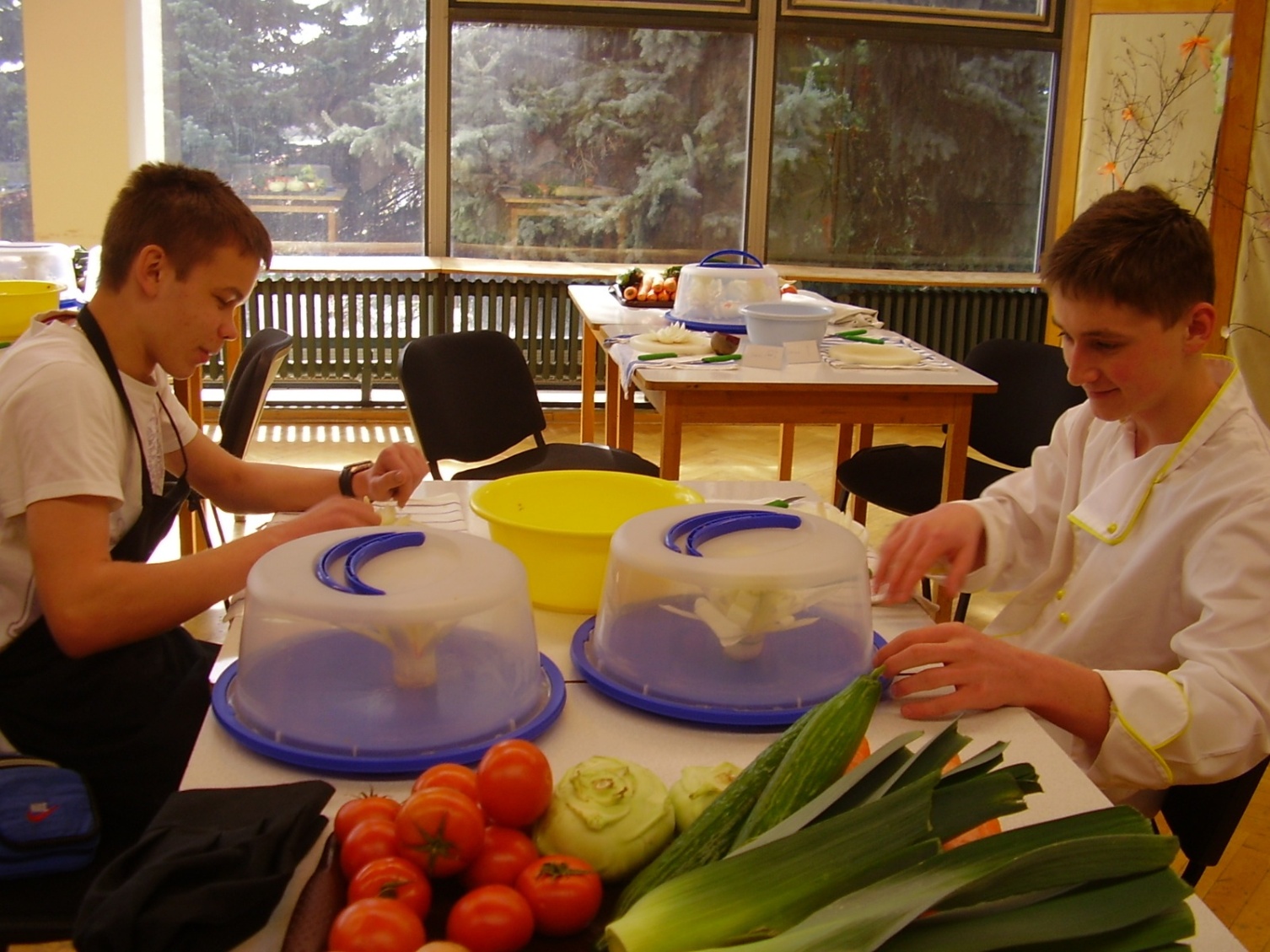 Morimono = „ štogod ima u zdjelici“
kompozicija s cvijetovima i plodovima  (voće i povrće)  na plitkim posudama  (tanjuri,pladnjevi,zdjele)
od 1/2 do 2/3 površine prostora treba ostati otvorena
koristiti kontrast oblika, boja i tekstura materijala koji se upotrebljava
Izložba radova – Morimono tehnika
Ukrašavanje stola
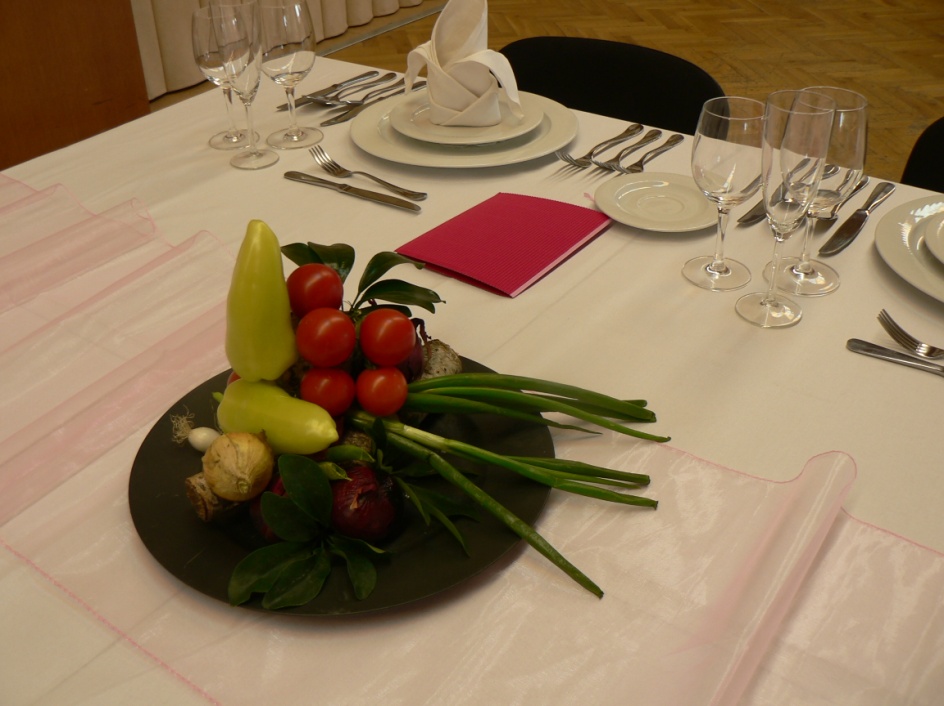 Sušenje povrća
Pano u Treštu
U Jihlavi
Nastavnici u Treštu
Pelhrimov
3. mobilnost
6. do 9.listopada 2014.
Orahovica, Hrvatska

Radionice – „Hladna jela od povrća”
Batat – Pustara Višnjica
Izlet na Ružicu grad, Jezero
Osijek i Đakovo
Radionice u Orahovici
Hladna jela – radionice u Orahovici
Hladna jela od povrća
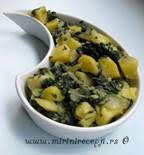 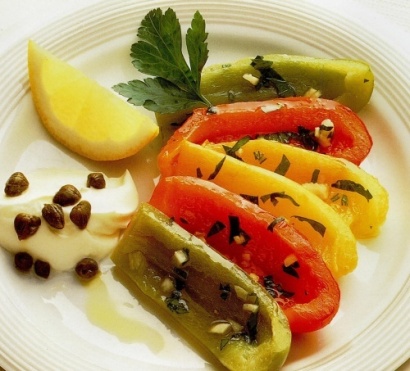 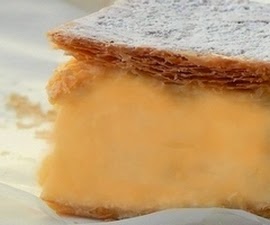 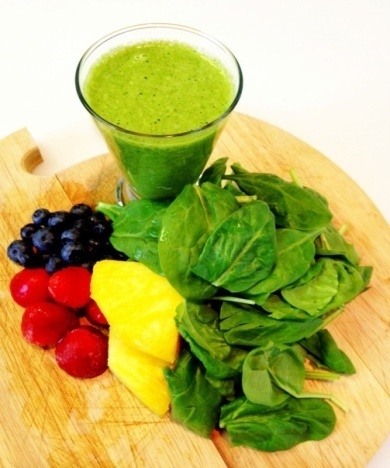 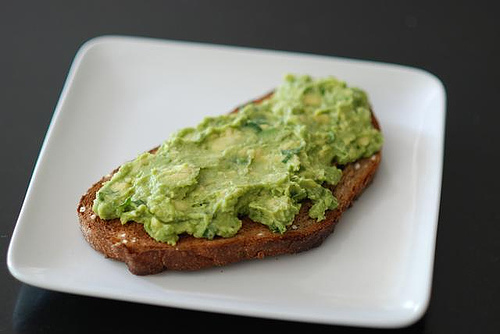 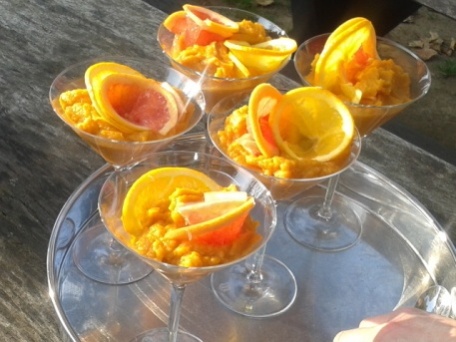 Prezentacija „Finger food”
Pustara  Višnjica
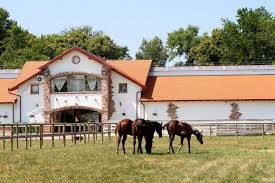 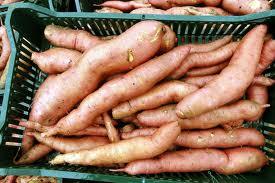 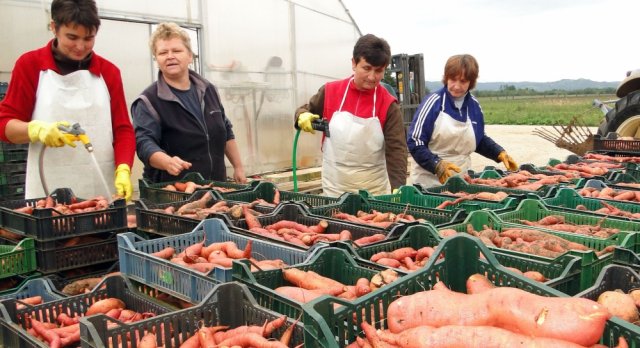 Batat
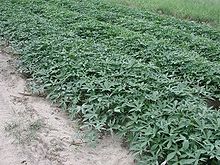 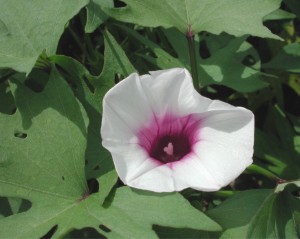 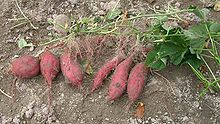 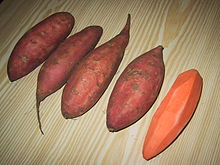 Radionice – Hladna jela od batata
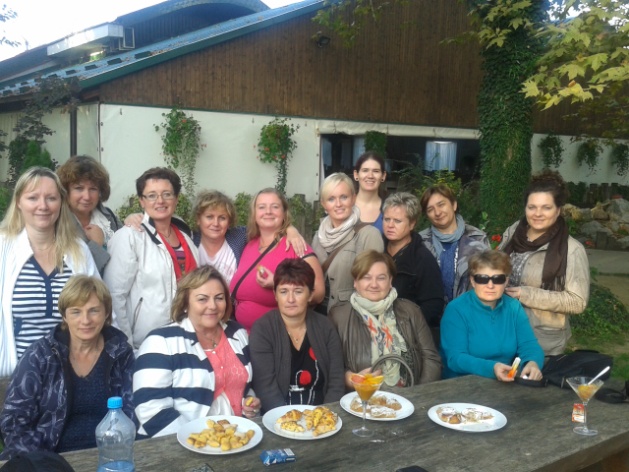 Radionice – Hladna jela od batata
U Đakovu – Ergela8. listopada 2014.
4. mobilnost
1. do 5. prosinca, 2014. – Pyjezice, Poljska
Hladna jela od povrća
Rječnik
Ziebice
Izlet Wroclav
Sudionici mobilnosti u Poljskoj
Ravnateljica i projektna koordinatorica škole u Poljskoj
Radionica u Poljskoj
Martina Odobašić
Ivan Forintić
Matea Pavlović
Nanad Golubić
U tvornici za preradu povrća u Ziebicama
Radionice u Poljskoj
Radionice u Poljskoj
Radionica izrade rječnika u Poljskoj
Muzej kućanskih aparata u Ziebicama
Prezentacija jela od povrća poljske kuhinje
Dvorac Ksijaž
5. mobilnost
12. do 15. travnja 2015. Martin, Slovačka
Topla jela od povrća
Izlet u Turčijanske toplice
Dvorac Bojnice
Slovačka, Martin
Slovačka, Martin
Slovačka, Martin
Učenici u Slovačkoj
Slovačka, Martin
Jela slovačke kuhinje
Prikaz tehnike poeliranja povrća
Slovačka, Martin
Slovačka, Martin
Slovačka, Martin
Učenici koji su bili u Martinu
„ Važno je zvati se Martina”
Martina Odobašić
Ivan Forintić
Denis Meljančić
Martina Stančin
Martina Perković
Abel Radić
Martina Borda
Marijana Strapać
Tamara Šundalić
Luka Poznić
U selu Čičmani
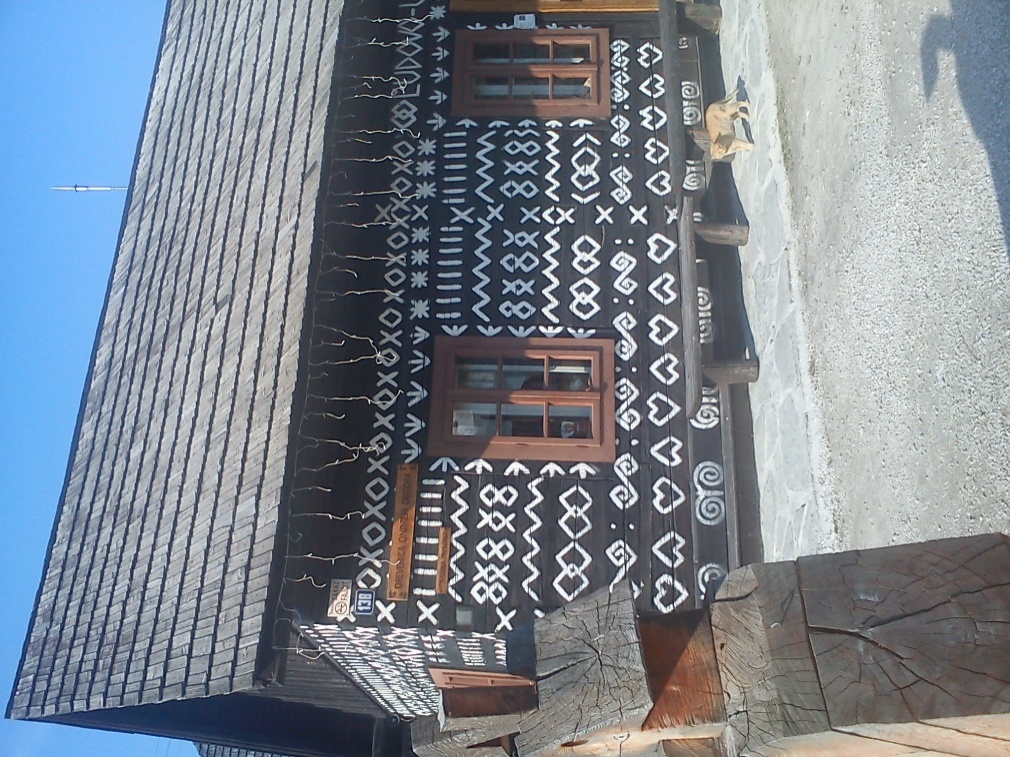 Dvorac Bojnice
Slovačka,Martin
Kao proizvod nastati će  za sve partnere iskoristivi kvalifikacijski dijelovi koje će postati dio modula izobrazbe
Diseminacija u našoj školi 18.5.20015.
kvalifikacijski dijelovi s materijalima za učenja i poučavanja u obliku priručnika i  moduli tečaja u području ugostiteljstva i floristike povrća- uzgoj povrća na njemačkom jeziku i svim ostalim  jezicima koji se koriste u projektu
Završetak projekta
8. do 10. lipnja 2015. 
završni sastanak za nastavnike
Izlet na Jankovac
Baranja
Pečeni čaj
Sastojci:

2 kg raznog voća 
jabuke, kruške, dunje, limun, naranča, kupine, maline, aronija, šljive…
1 kg  šećera
cimet, anis, klinčić
2- 2,5 dl ruma
voće izrežite na veličinu zalogaja
Stavite ga u dublju tepsiju pećnice, pospite šećerom i začinima.
Promiješajte i stavite u prethodno zagrijanu pećnicu na 180°C. 
Tako ga pecite, odnosno karamelizirajte 1 sat.
Izvadite ga van iz pećnice, zalijte rumom, dobro promiješajte i stavljajte u sterilizirane i tople staklenke.
Napunite ih do vrha, odmah zatvorite i okrenite naopako.
Tako ih držite dok se potpuno ne ohlade, ili preko noći.
U šalicu stavite 2-3 žlice voćnog pečenog čaja,
zalijte s 2-3 dl vruće vode, promiješajte i uživajte u toplom napitku.
Na kraju žličicom pojedete voće koje je ostalo na dnu šalice…
Hvala na pažnji!